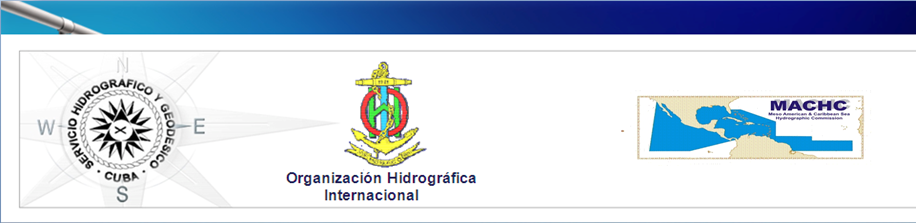 INFORME DE LAS ACTIVIDADES DEL 
SERVICIO HIDROGRÁFICO Y GEODÉSICO 
DE LA REPÚBLICA DE CUBA
15 Conferencia de la comisión hidrográfica mesoamericana y del mar caribe, COLIMA, MANZANILLO, MÉXICO
OFICINA NACIONAL DE HIDROGRAFÍA Y GEODESIA
2014
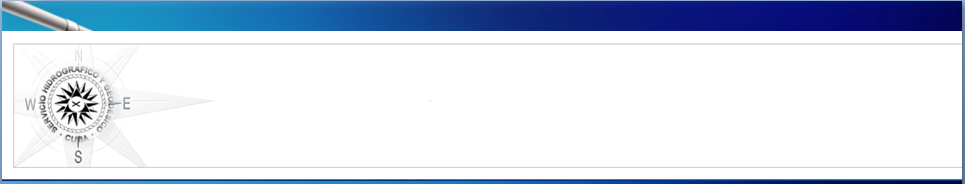 I. Introducción
El Servicio Hidrográfico y Geodésico de la República de Cuba (SHGC) pone a consideración de los presentes la actual presentación según lo establecido en la publicación C-55.
[Speaker Notes: Como parte del cumplimiento de las Acciones derivadas de reuniones precedentes de la Comisión Hidrográfica Mesoamericana y del Mar Caribe (MACHC), se ha solicitado a todos los estados miembros la necesidad de: a) “…Continuar haciendo los esfuerzos necesarios para completar a la mayor brevedad el cuestionario contenido en la Publicación S-55 con el fin de conocer las verdaderas necesidades de la Región, mediante el análisis de la información allí contenida y ponerla a disposición del BHI…...” y b) “.…realizar las presentaciones nacionales tomando como base las preguntas de la publicación S-55, asegurando con ello la actualización de los datos…..”. Tomando como directiva de trabajo esta propuesta, el SHGC ha confeccionado la actual presentación ante esta reunión de la MACHC.]
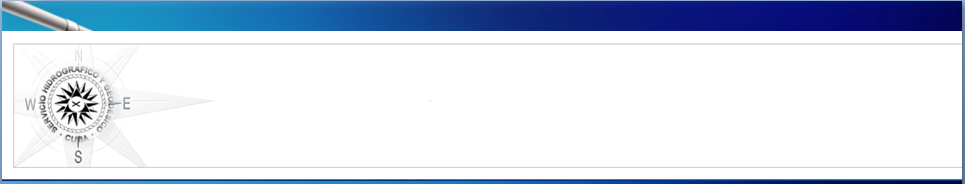 II.DATOS BÁSICOS
La República de Cuba es Miembro de la Organización Hidrográfica Internacional  desde el año 1952. 

Posee una Zona Económica Exclusiva de 362 900km2 y una longitud de costa de  2 500km, según lo estipulado en la Convención de Naciones Unidas sobre la Ley del Mar de 1982 (UNCLOS III)
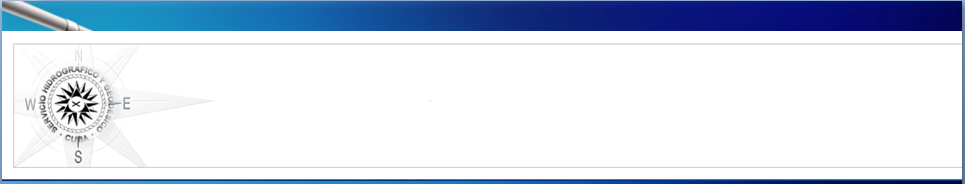 III. RECURSOS HIDROGRÁFICOS
El Servicio Hidrográfico y Geodésico (SHGC) cuenta con 22 embarcaciones. De ellas, 8 destinadas a trabajos hidrográficos y oceanográficos y 14 para actividades de ayuda a la navegación. El 82% posee una eslora menor de 25 metros y el 18% restante entre los 25m y 100m.

Los recursos humanos especializados, en lo fundamental, han sido preparados en las instituciones nacionales. En materia de superación y actualización profesional algunos de estos especialistas han tenido la posibilidad de participar en cursos ofertados y financiados por la Organización Hidrográfica Internacional. Nuestro Servicio necesita mantener esta superación y actualización en el uso de las tecnologías implementadas a nivel mundial en materia de Hidrografía.
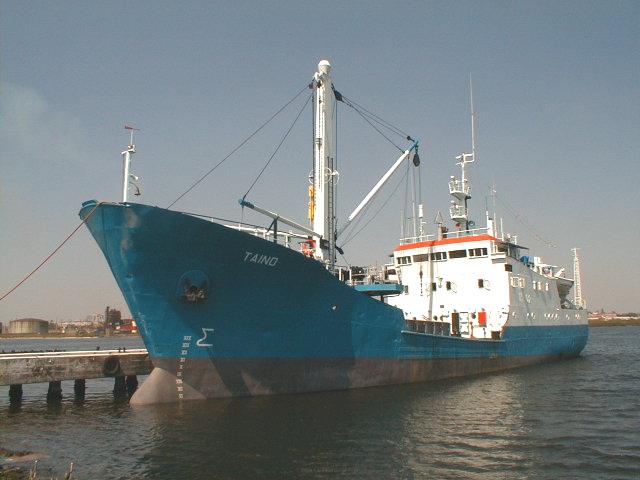 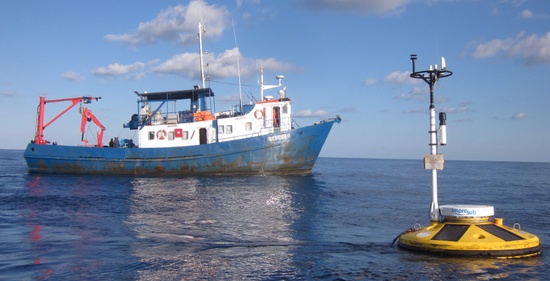 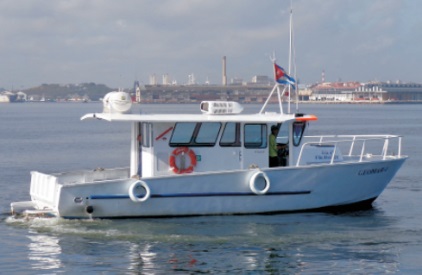 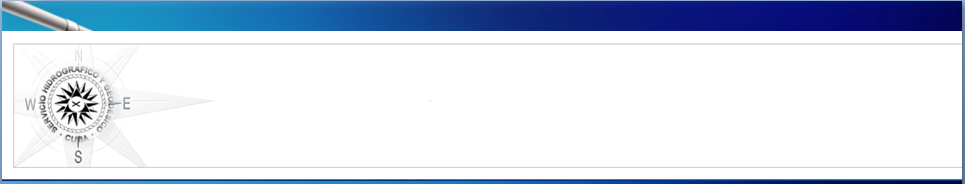 III. RECURSOS HIDROGRÁFICOS
El personal especializado está compuesto por 46 especialistas de nivel universitario y 60 asistentes. De ellos, 20 han alcanzado la categoría de Máster en especialidades hidrográficas y aplicaciones de la Geomática.


Los levantamientos batimétricos en todo el territorio nacional se realizan con Ecosondas Monohaz, en el rango de profundidades de 0 a 1000m y el posicionamiento se garantiza con sistemas RTK y DGPS.
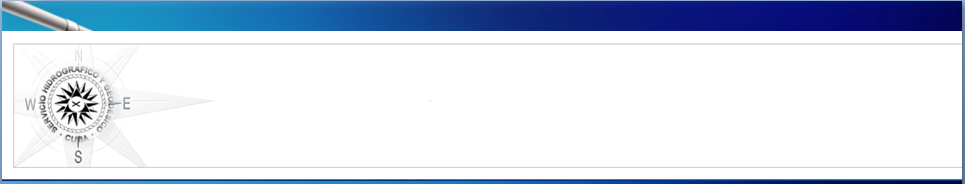 III. RECURSOS HIDROGRÁFICOS
Se adquirió a través de la compañía KONGSBERG una ecosonda multihaz,  EM-2040 C y se realiza un curso para su asimilación.
Esta nueva tecnología elevará la capacidad de ejecución de levantamientos hidrográficos en áreas que requieren el cubrimiento del 100% del fondo marino.
Adquisición HIDROGRAFÍA
HYPACK LITE
Procesamiento 
HIPS AND SIPS
Software de adquisición y de procesamiento
Procesamiento 
BATHY DATA BASE
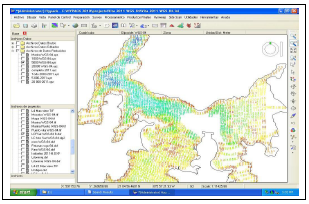 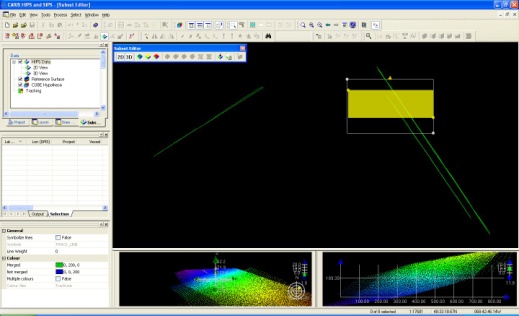 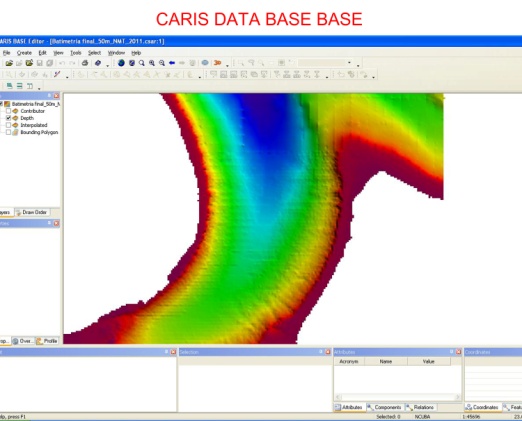 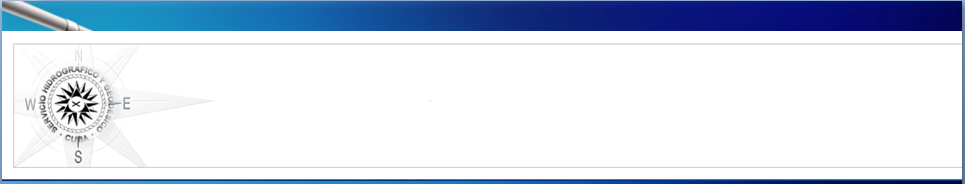 III. RECURSOS HIDROGRÁFICOS
En el año 2014 se ejecutaron un total de 23 nuevos levantamientos hidrográficos. Se han priorizado importantes puertos y vías navegables del territorio nacional. Además, se realizó la compilación hidrográfica para la nueva edición de 9 títulos de cartas náuticas.
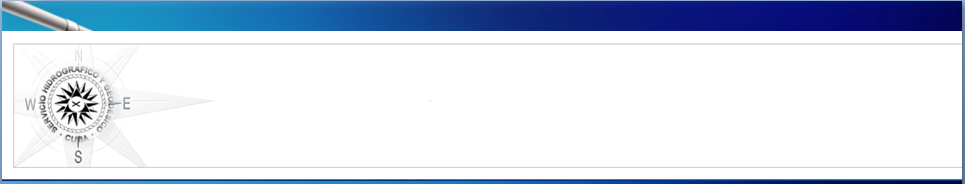 IV. RECURSOS CARTOGRÁFICOS, 
CARTAS Y PUBLICACIONES NÁUTICAS
Se ha trabajado de forma armónica en la incorporación de nuevas tecnologías que incluye el proceso de transferencia de los productos y servicios que ofrece la compañía CARIS.


Se confeccionaron 15 títulos de cartas náuticas en formato de papel, 31 en formato Ráster BSB y 6 en formato vectorial 
S - 57 con el empleo de esta tecnología.
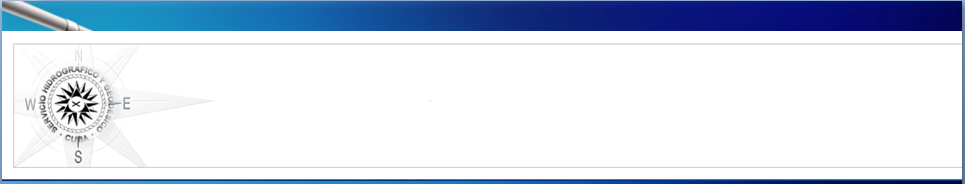 IV. RECURSOS CARTOGRÁFICOS, 
CARTAS Y PUBLICACIONES NÁUTICAS
Entre las proyecciones estratégicas se encuentra la producción de 54 celdas electrónicas con el objetivo de ponerlas a disposición de la comunidad internacional.

 El catálogo cubano de cartas náuticas incluye los 161 títulos oficiales . 

De ellos, 71 en formato Ráster BSB y 14 celdas en formato vectorial S – 57, validadas y distribuidas a través del IC – ENC.
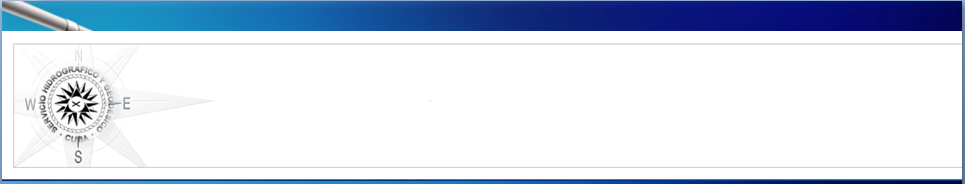 IV. RECURSOS CARTOGRÁFICOS, 
CARTAS Y PUBLICACIONES NÁUTICAS
Los 161 títulos vigentes están representados en las escalas siguientes:
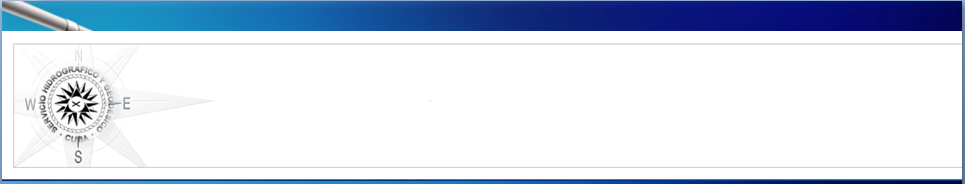 IV. RECURSOS CARTOGRÁFICOS, 
CARTAS Y PUBLICACIONES NÁUTICAS
El SHGC cuenta con publicaciones náuticas oficiales que se actualizan periódicamente a partir de la nueva información hidrográfica obtenida y el empleo de los boletines de avisos a los navegantes con una periodicidad mensual.
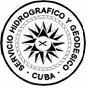 V. CONCLUSIONES
La República de Cuba cuenta con una zona de responsabilidad hidrográfica de 362 900km2 y no posee áreas sin haber sido levantadas desde el punto de vista hidrográfico.
Es de vital importancia la participación del personal vinculado a las actividades hidrográficas y cartográficas en cursos y talleres que se desarrollen como parte del proyecto de creación de capacidades, llevado a cabo por la OHI.
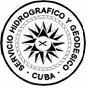 V. CONCLUSIONES
3. De la zona de responsabilidad hidrográfica, el 83%, equivalente a una superficie de 300 528km2, se encuentra levantado según las exigencias y requerimientos actuales en función de las diferentes bandas de profundidades establecidas por la OHI; restando el 17% que en lo fundamental, se encuentra concentrado en las áreas de nuevas construcciones e instalaciones hidrotécnicas.

4.  El indicador de la Capacidad Hidrográfica y Cartográfica de la República de Cuba es de 4.85.
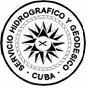 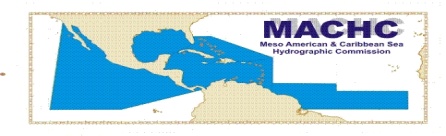 ANEXO 1
DATOS BÁSICOS
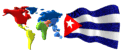 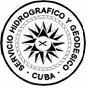 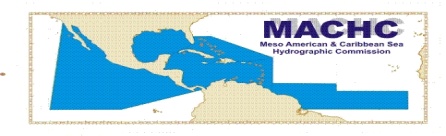 RECURSOS HIDROGRÁFICOS
ANEXO 2
1.	Embarcaciones agrupadas por sus dimensiones
2.	Personal hidrográfico subdivido en Especialistas y Asistentes
3.	Métodos de posicionamiento agrupados por alcance
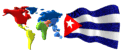 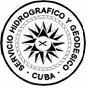 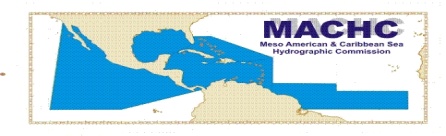 ANEXO 3
Estado de los levantamientos hidrográficos
La siguiente tabla representa el cubrimiento de las bandas de profundidades  
1) < 50m; 2) 50 – 200m y 3) > 200m
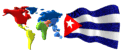 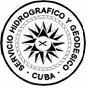 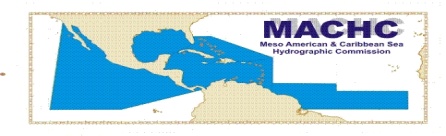 ANEXO 4
RECURSOS hidrográficos
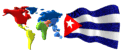 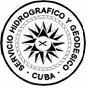 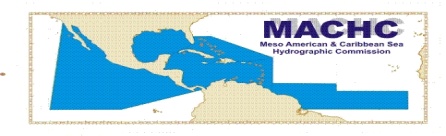 ANEXO 5
CARTAS NÁUTICAS
Nación productora:		Si: X	No: __
Nación impresora: 		Si: X	No: __
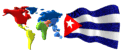 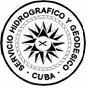 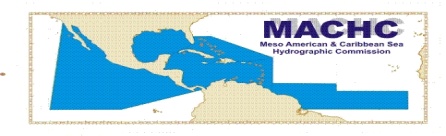 PUBLICACIONES NÁUTICAS
ANEXO 6
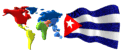 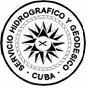 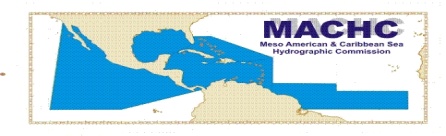 ANEXO 7
RESUMEN DEL CÁLCULO DE LA CAPACIDAD HIDROGRÁFICA  Y CARTOGRÁFICA
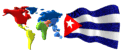 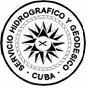 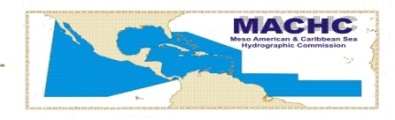 INFORME DE LAS ACTIVIDADES DEL 
SERVICIO HIDROGRÁFICO Y GEODÉSICO 
DE LA REPÚBLICA DE CUBA

Muchas gracias
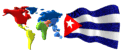 OFICINA NACIONAL DE HIDROGRAFÍA Y GEODESIA
2014